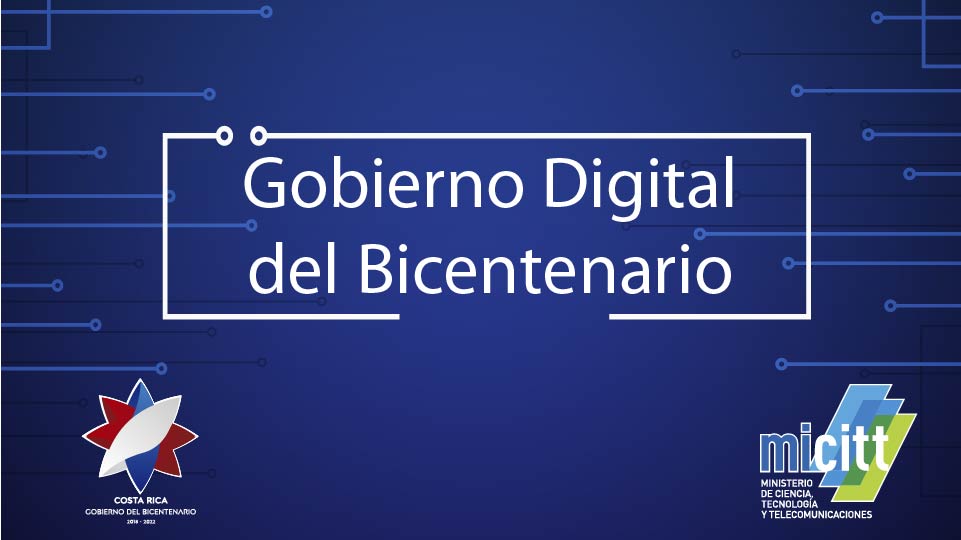 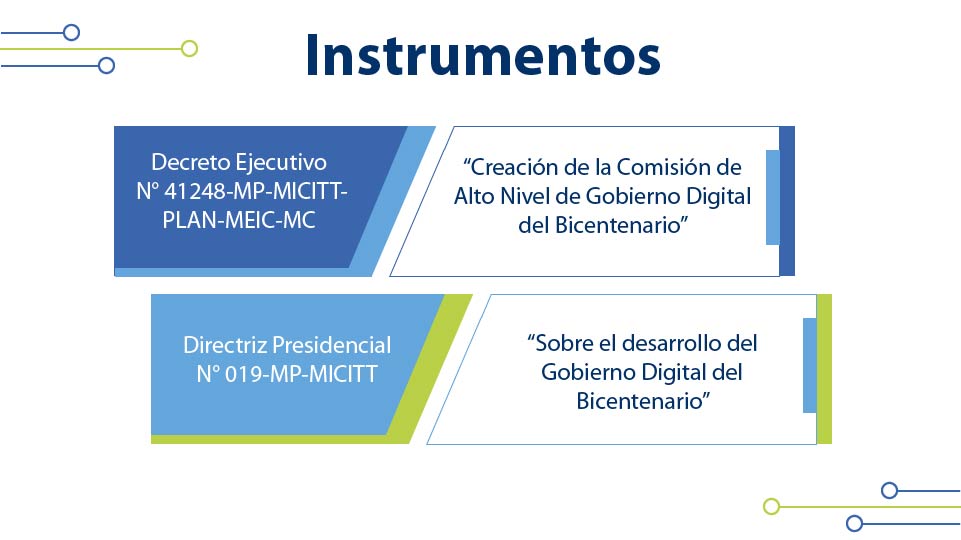 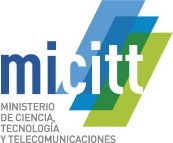 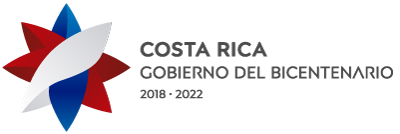 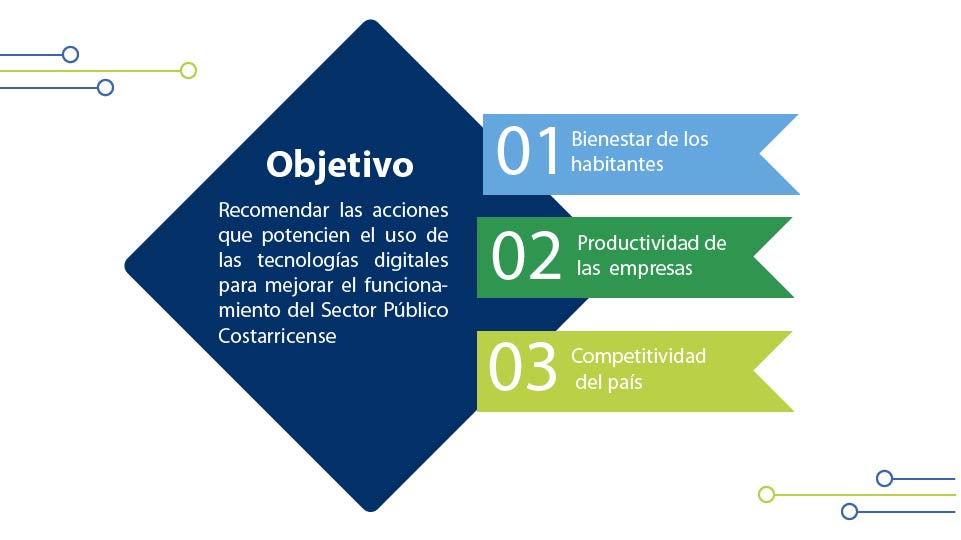 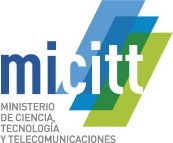 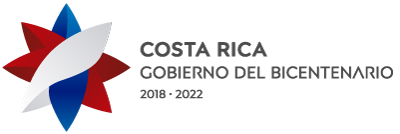 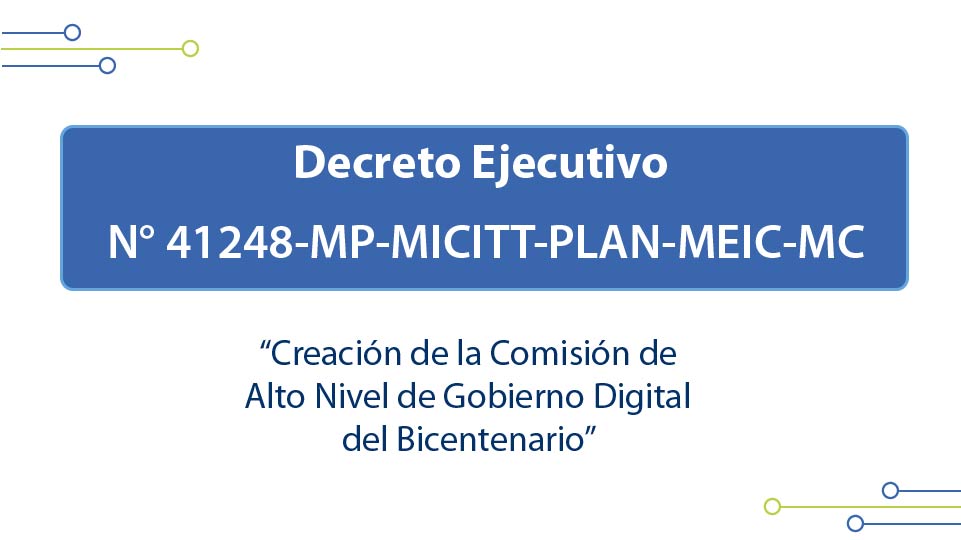 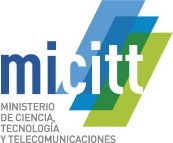 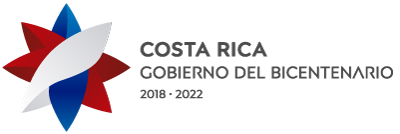 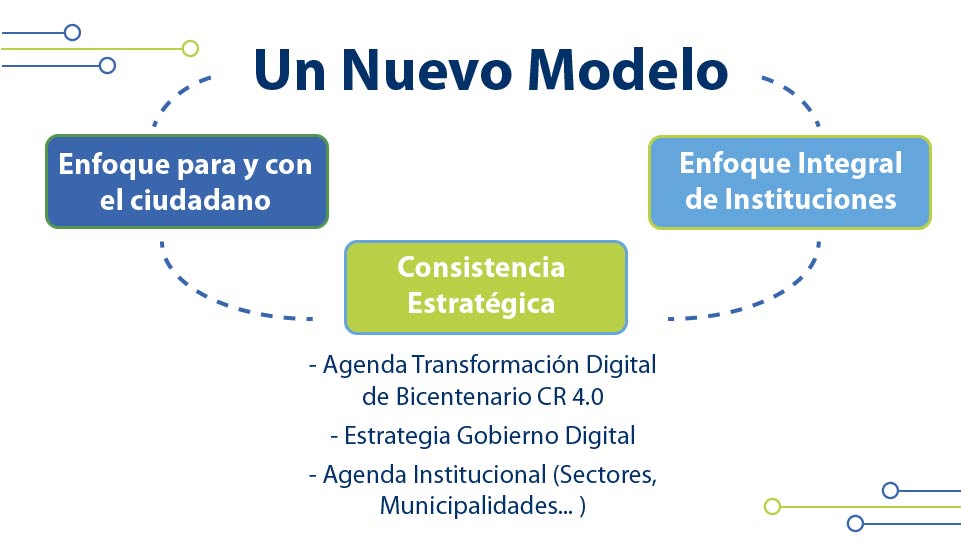 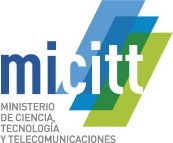 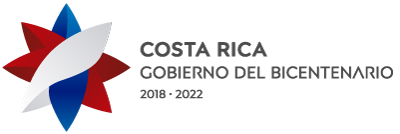 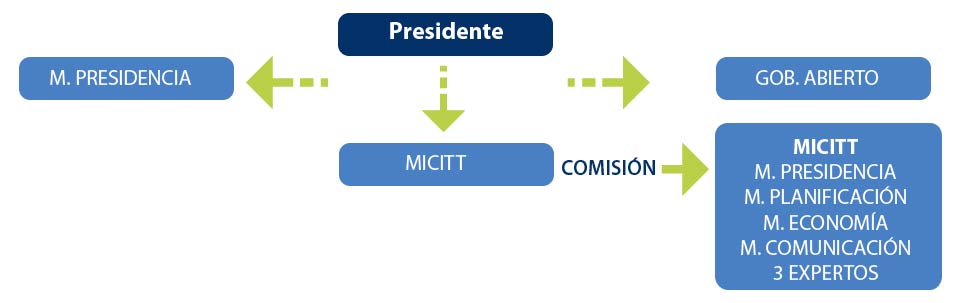 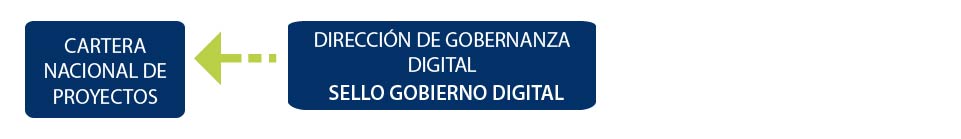 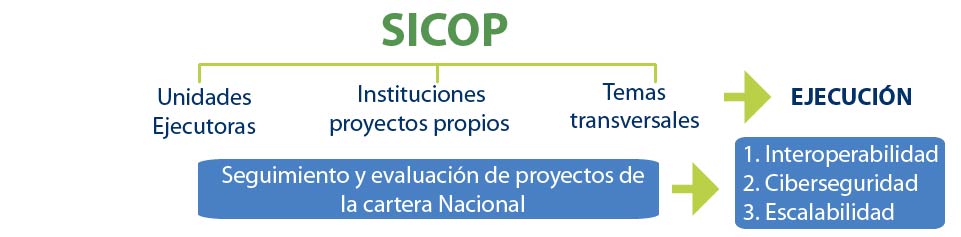 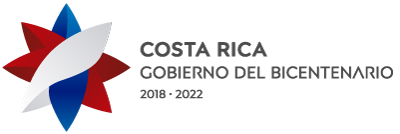 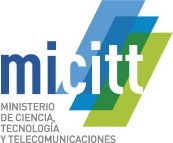 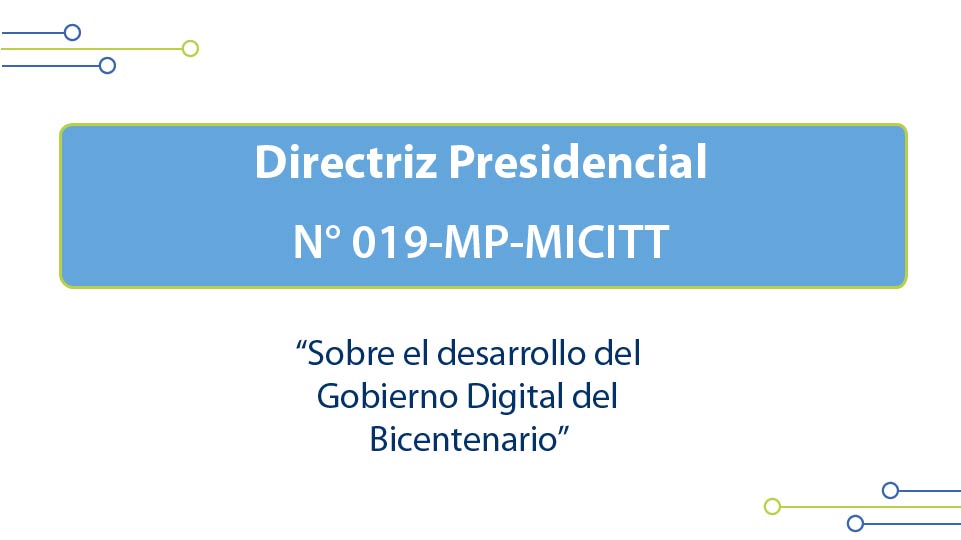 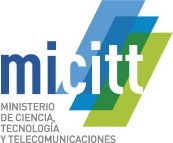 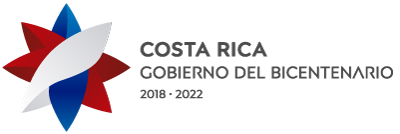 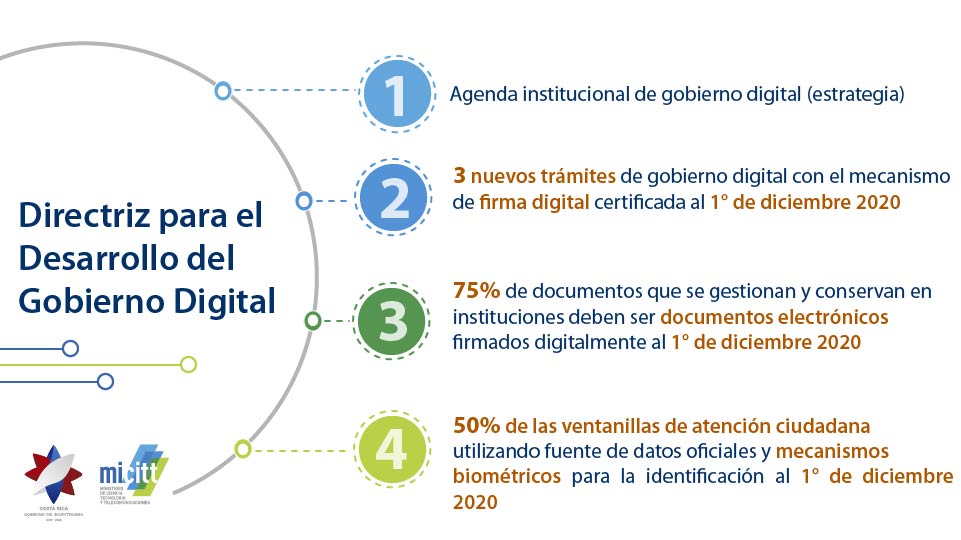 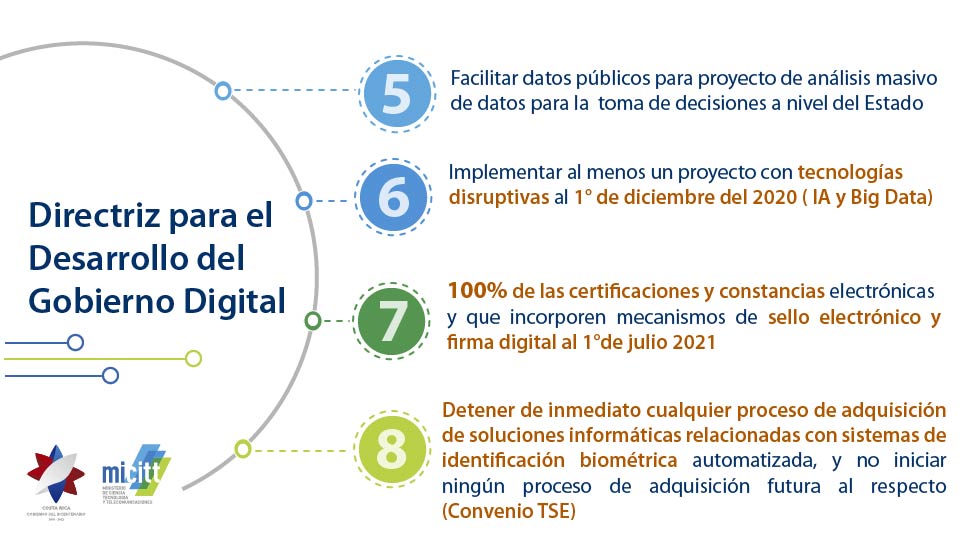 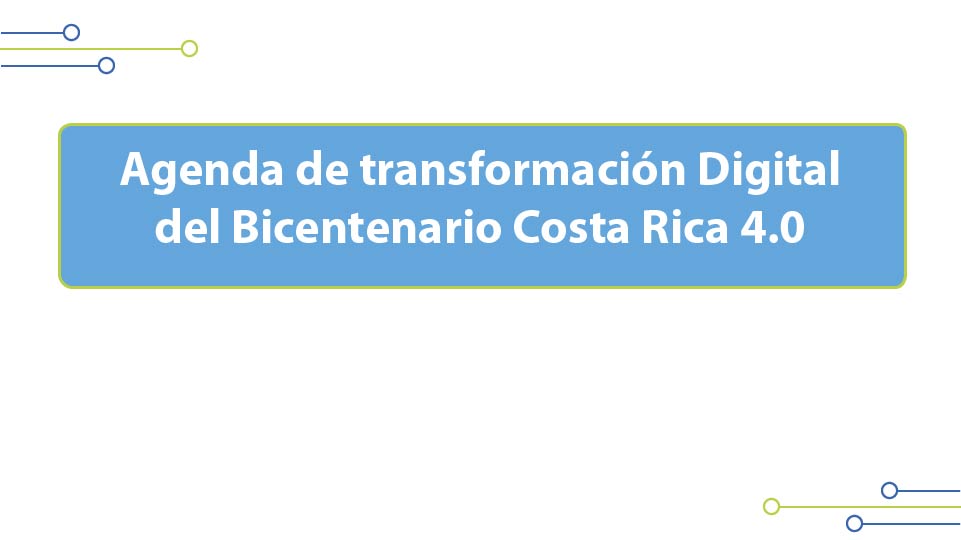 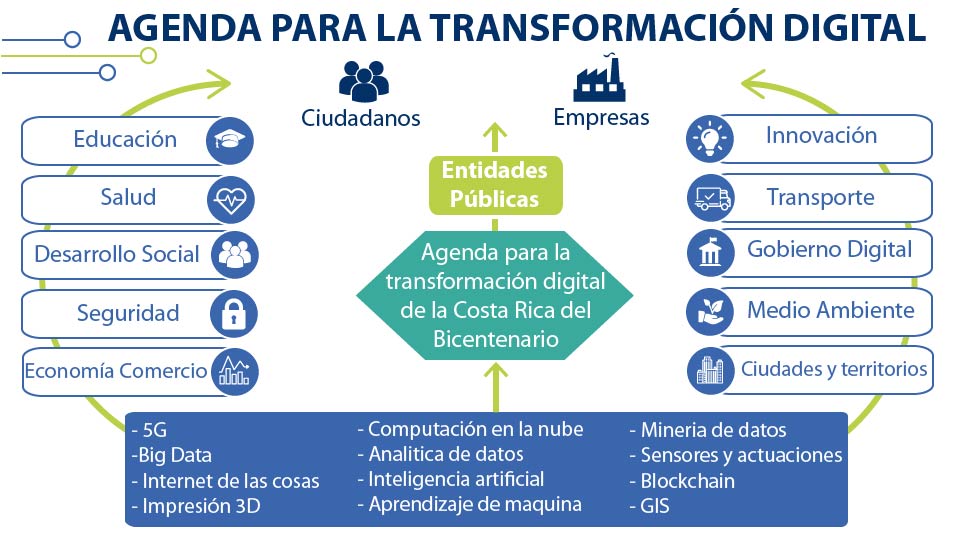 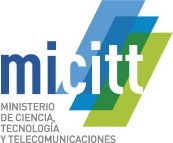 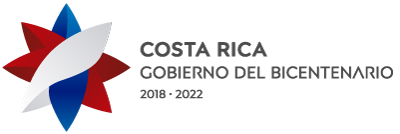 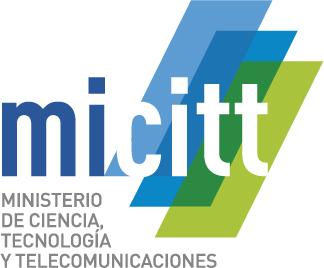 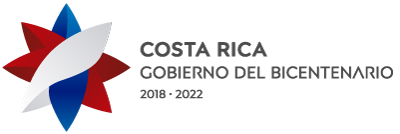 GRUPO INTERINSTITUCIONAL DE GOBIERNO DIGITAL 
(DIRECTRIZ PRESIDENCIAL N° 019-MP-MICITT)
PRÓXIMOS PASOS
PRÓXIMOS PASOS
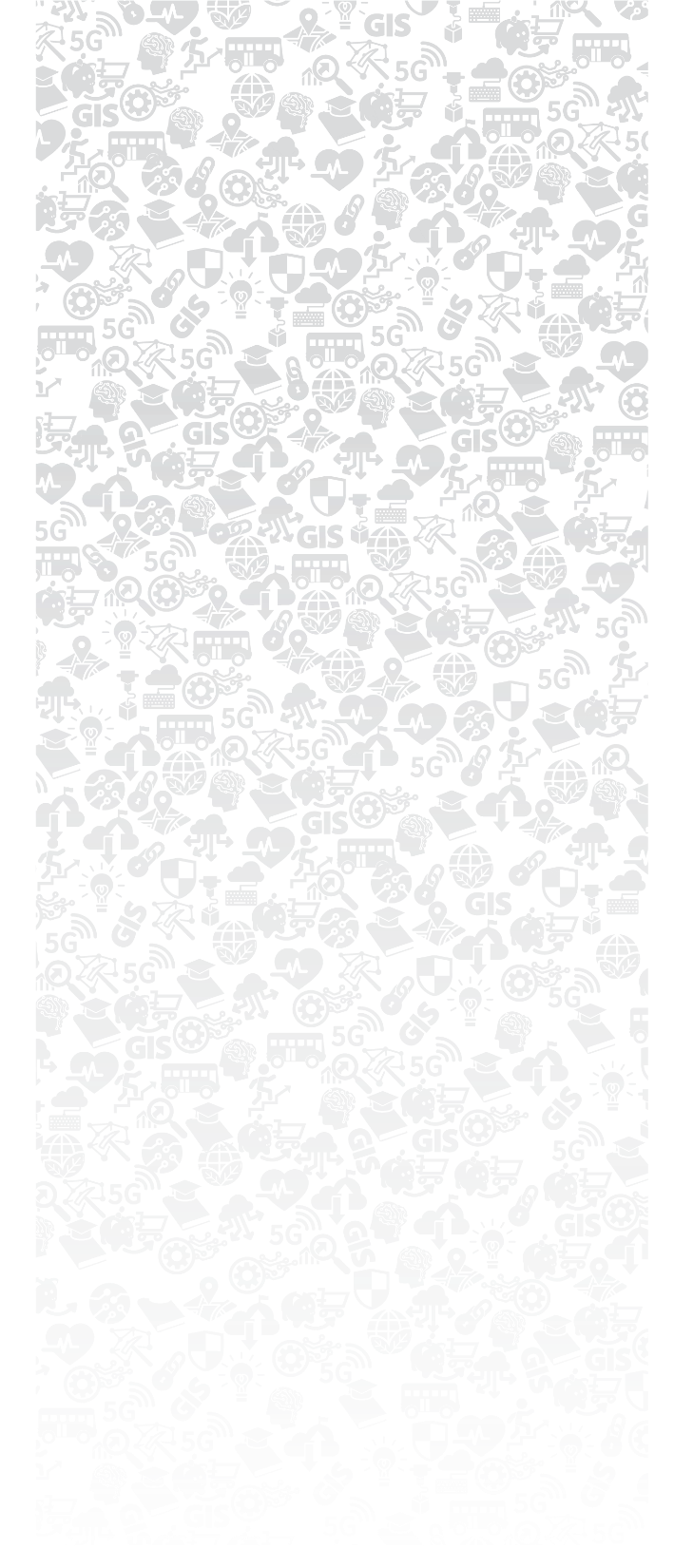 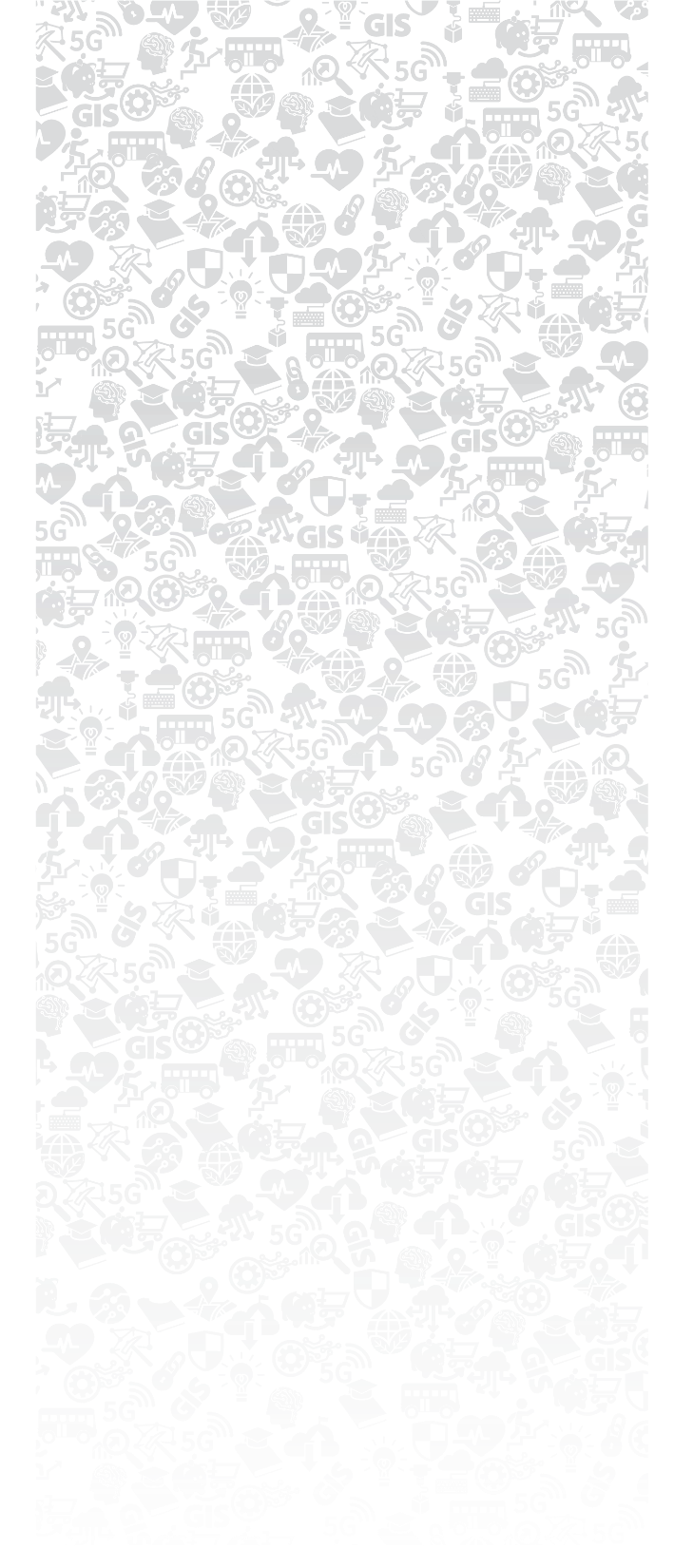 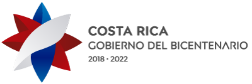 5 Nov.
20 Nov.
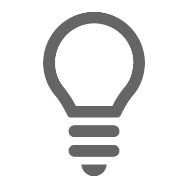 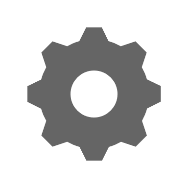 19 Oct.
19 Nov.
15 Feb.
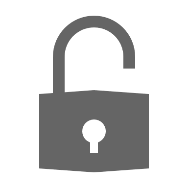 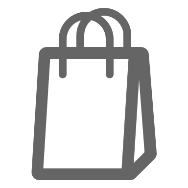 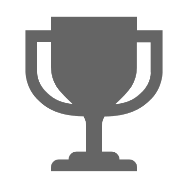 REGISTRAR INICIATIVAS
ELABORAR AGENDA INSTITUCIONAL
DESARROLLO DE INICIATIVAS
INVENTARIO DE SOLUCIONES DE GD
PRIMER REPORTE DE AGENDA
Instituciones registran las iniciativas para cumplimiento de la directriz en el mecanismo previamente definido.
DGD definirá mecanismo para registrar las iniciativas de la Agenda.
DGD comunica el mecanismo.
Instituciones inician con el Desarrollo de las iniciativas de la Agenda para el cumplimiento de la directriz.
DGD facilita inventario inicial de soluciones de Gobierno Digital.
Instituciones revisan, completan y agregan información faltante.
Instituciones elaboran y envían primer reporte de avance.
DGD recibe reporte de avance en la implementación de las Agendas.
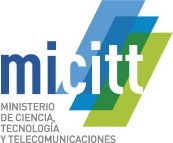 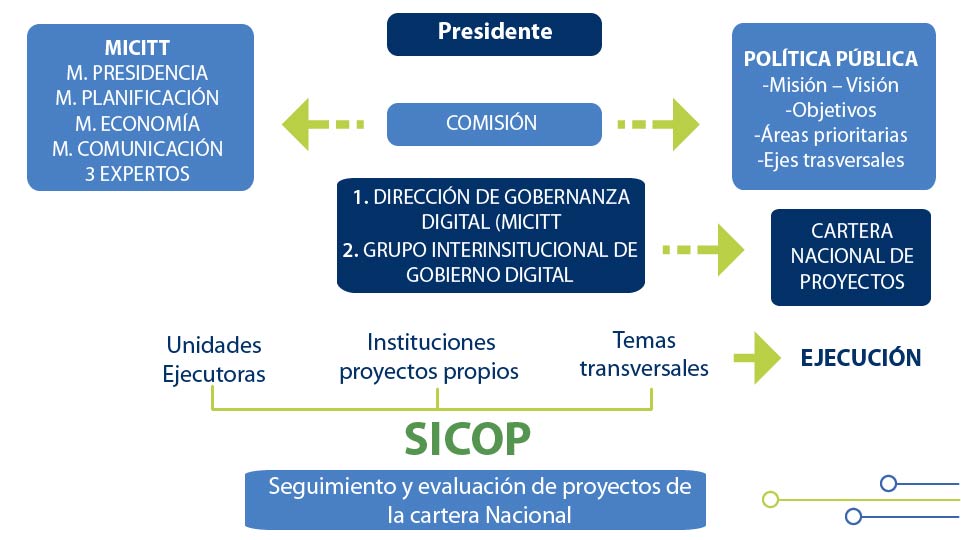 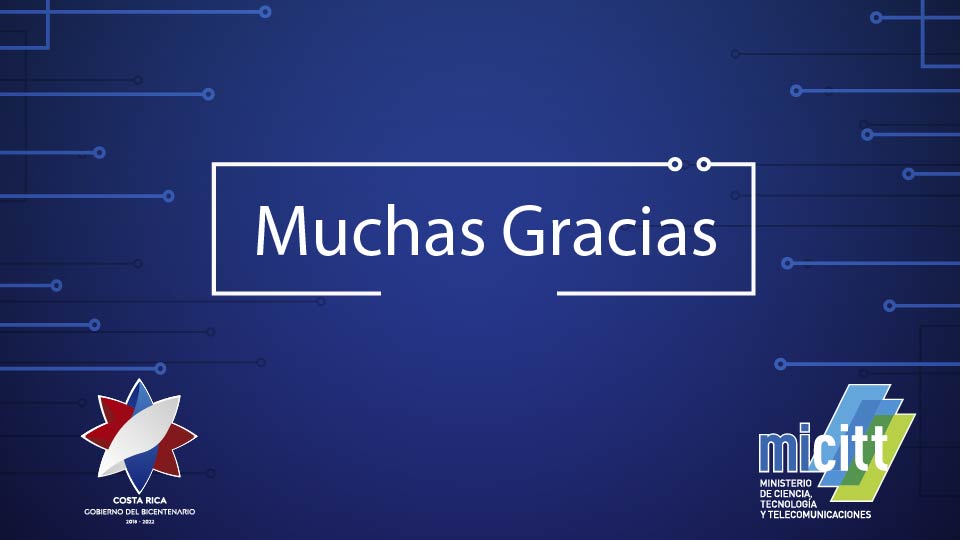 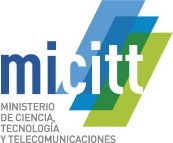 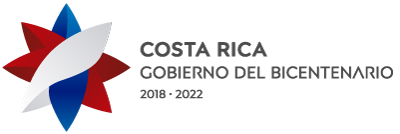